c
a
t
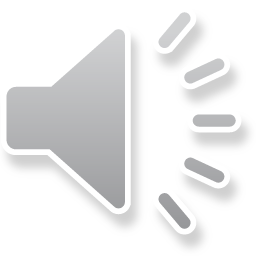 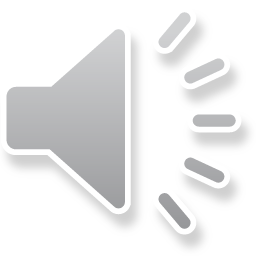 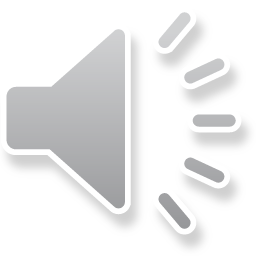 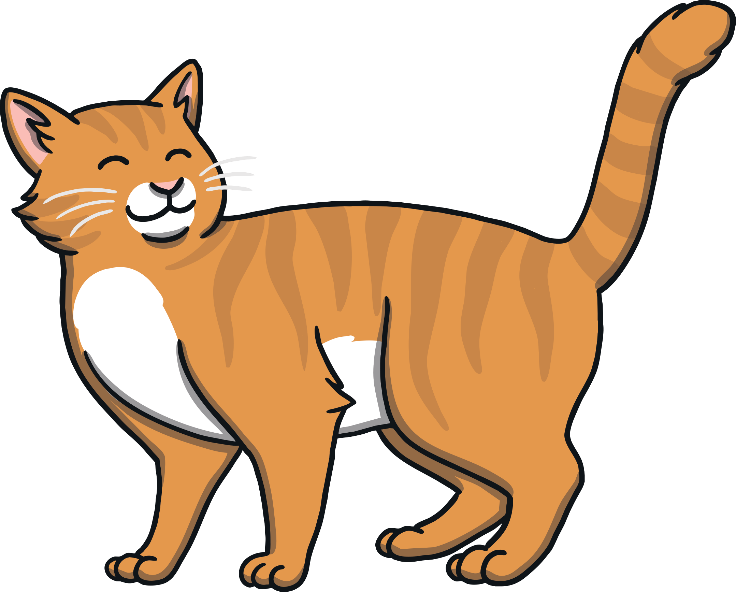 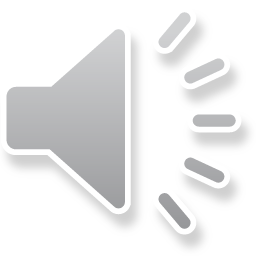 o
g
d
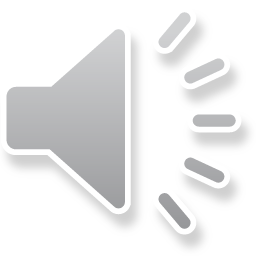 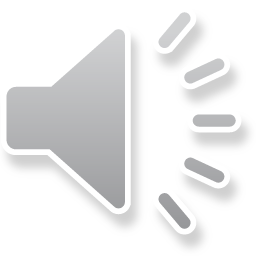 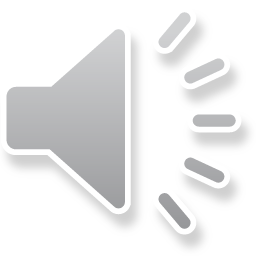 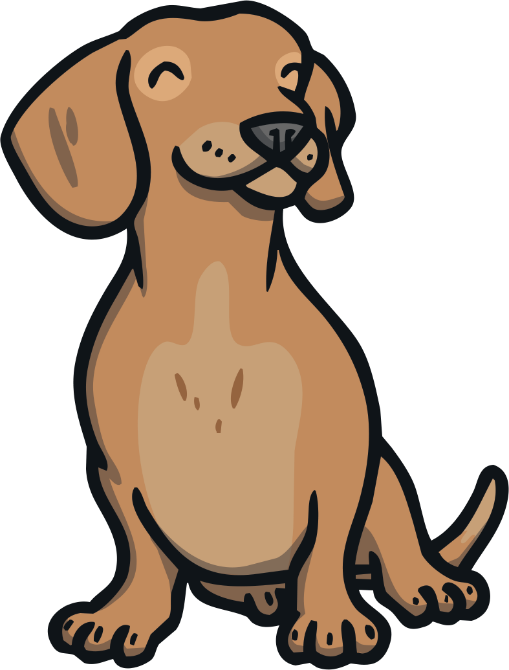 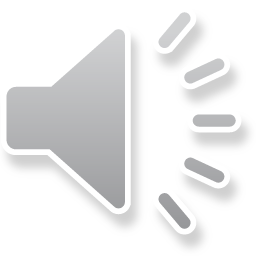 a
t
h
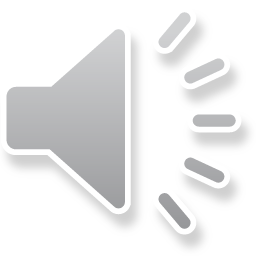 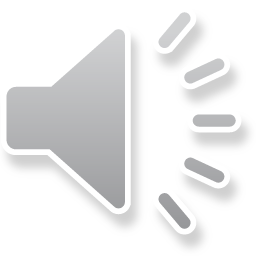 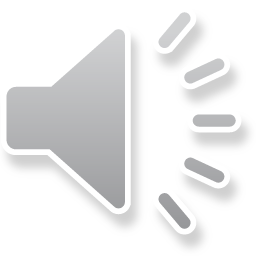 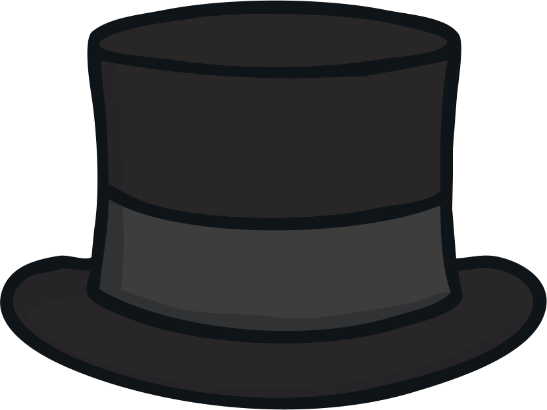 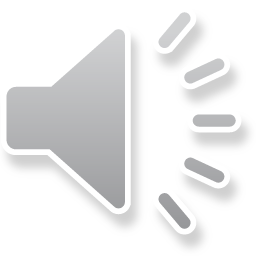 a
n
m
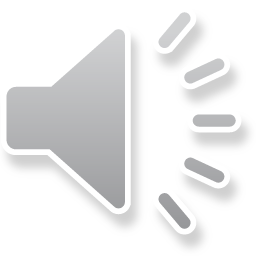 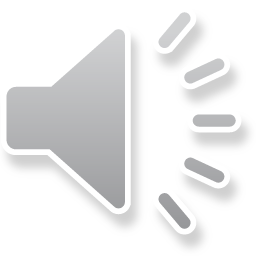 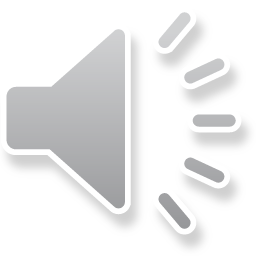 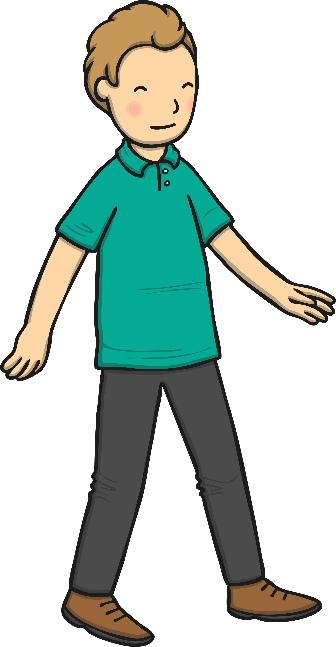 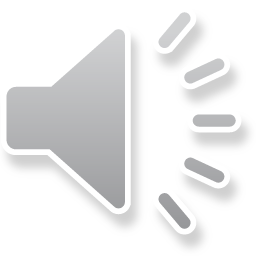 i
n
p
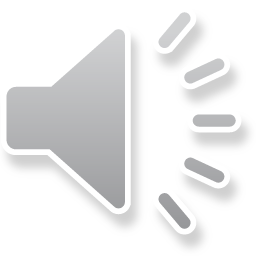 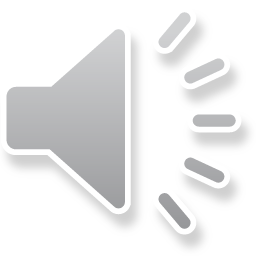 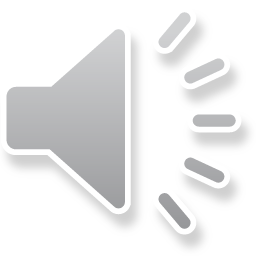 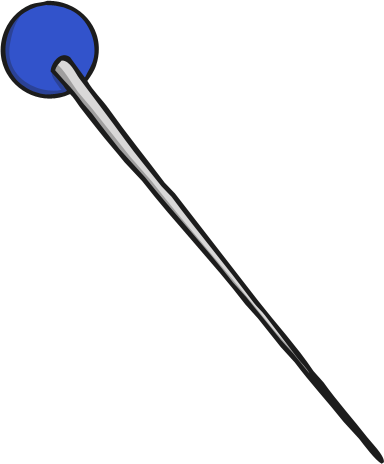 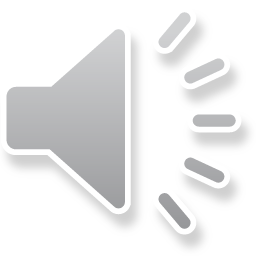 e
g
l
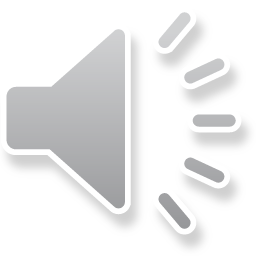 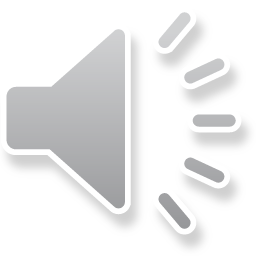 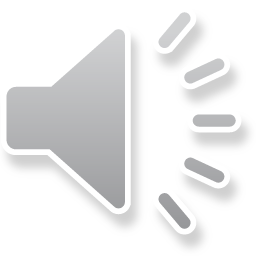 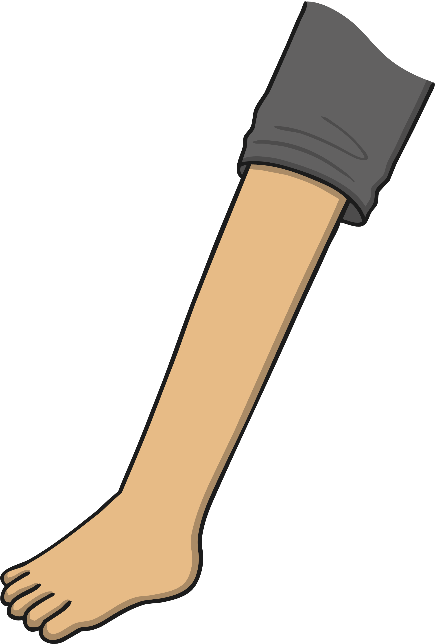 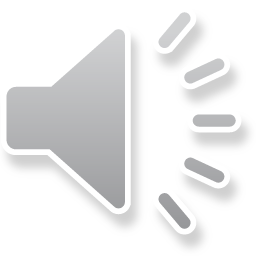 b
u
s
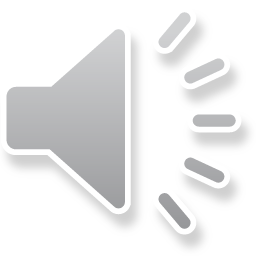 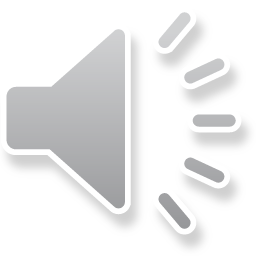 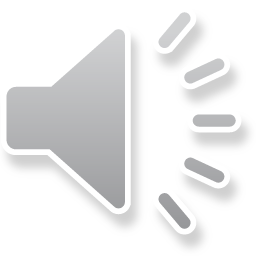 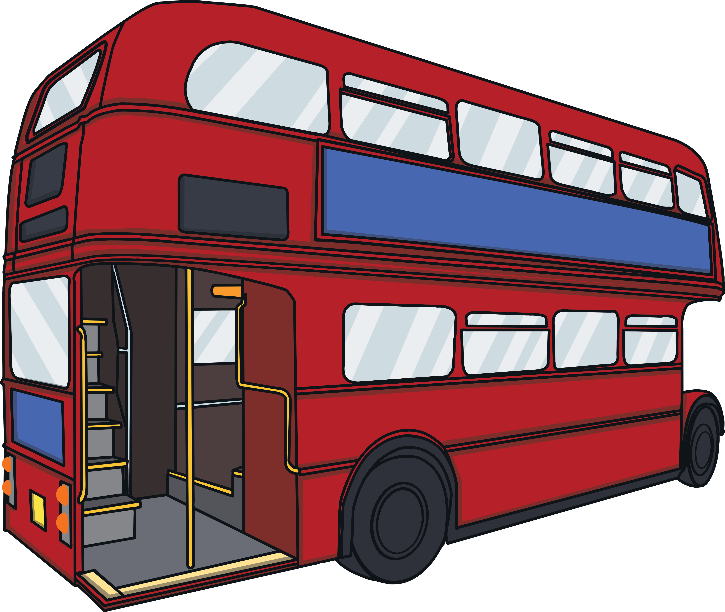 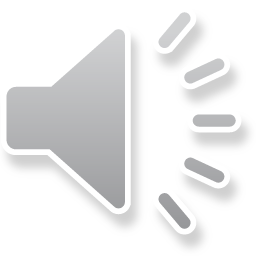 u
j
g
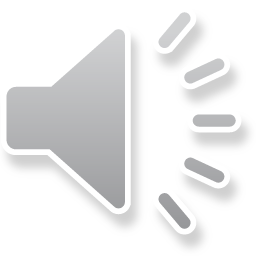 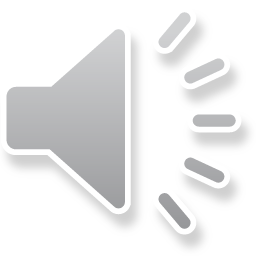 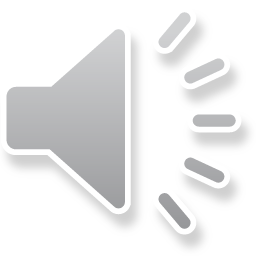 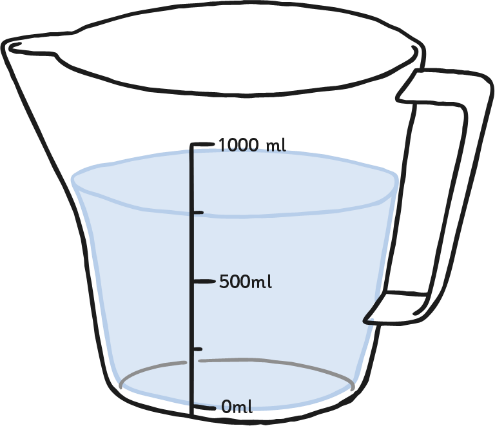 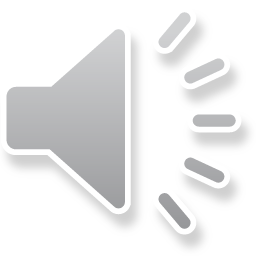